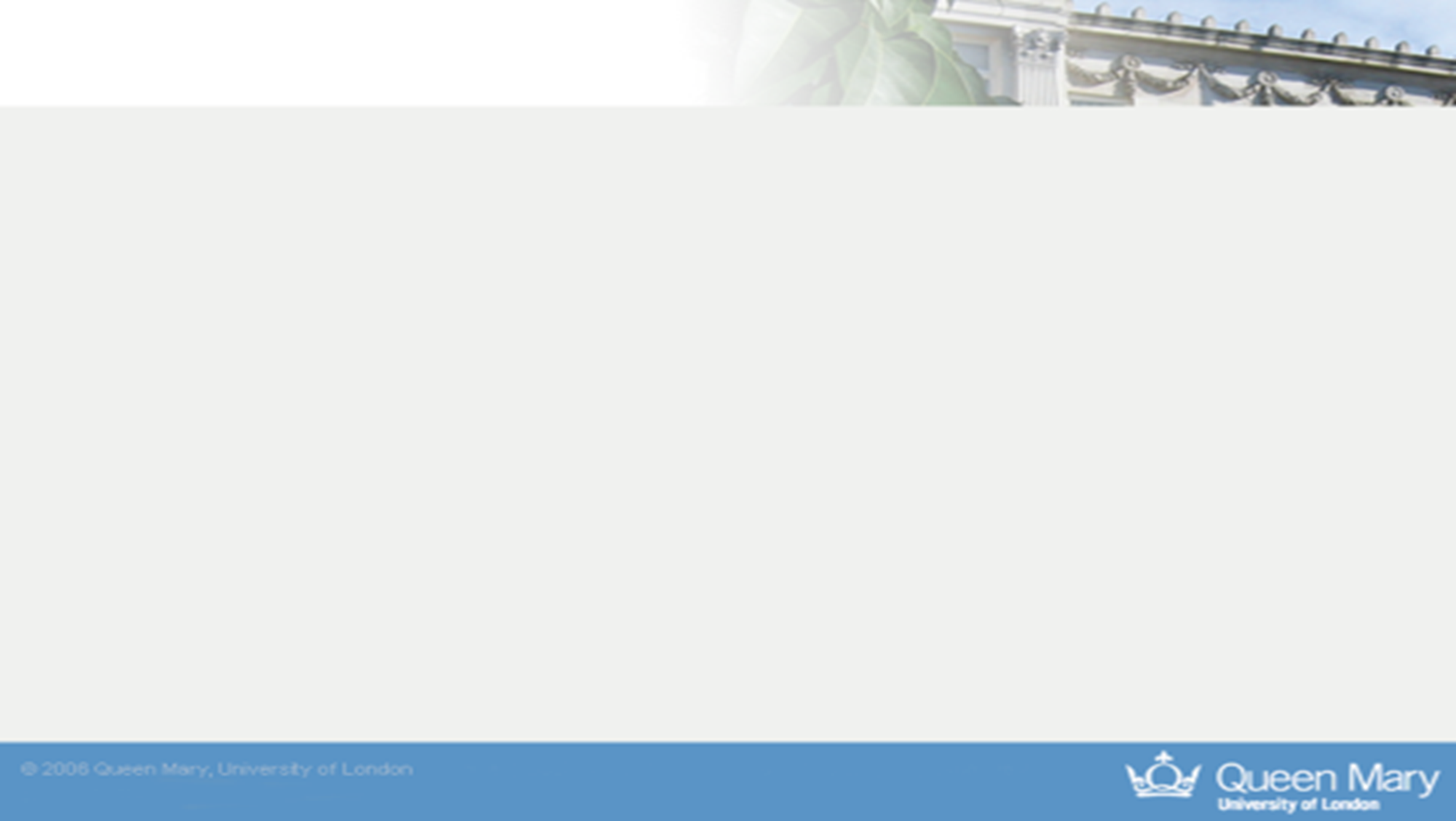 Year 5 GP Tutor Training
2021-2022

Dr Siobhan Cooke 
s.d.cooke@qmul.ac.uk
Dr Meera Sood
m.sood@qmul.ac.uk
Lorane Smith
l.a.smith@qmul.ac.uk
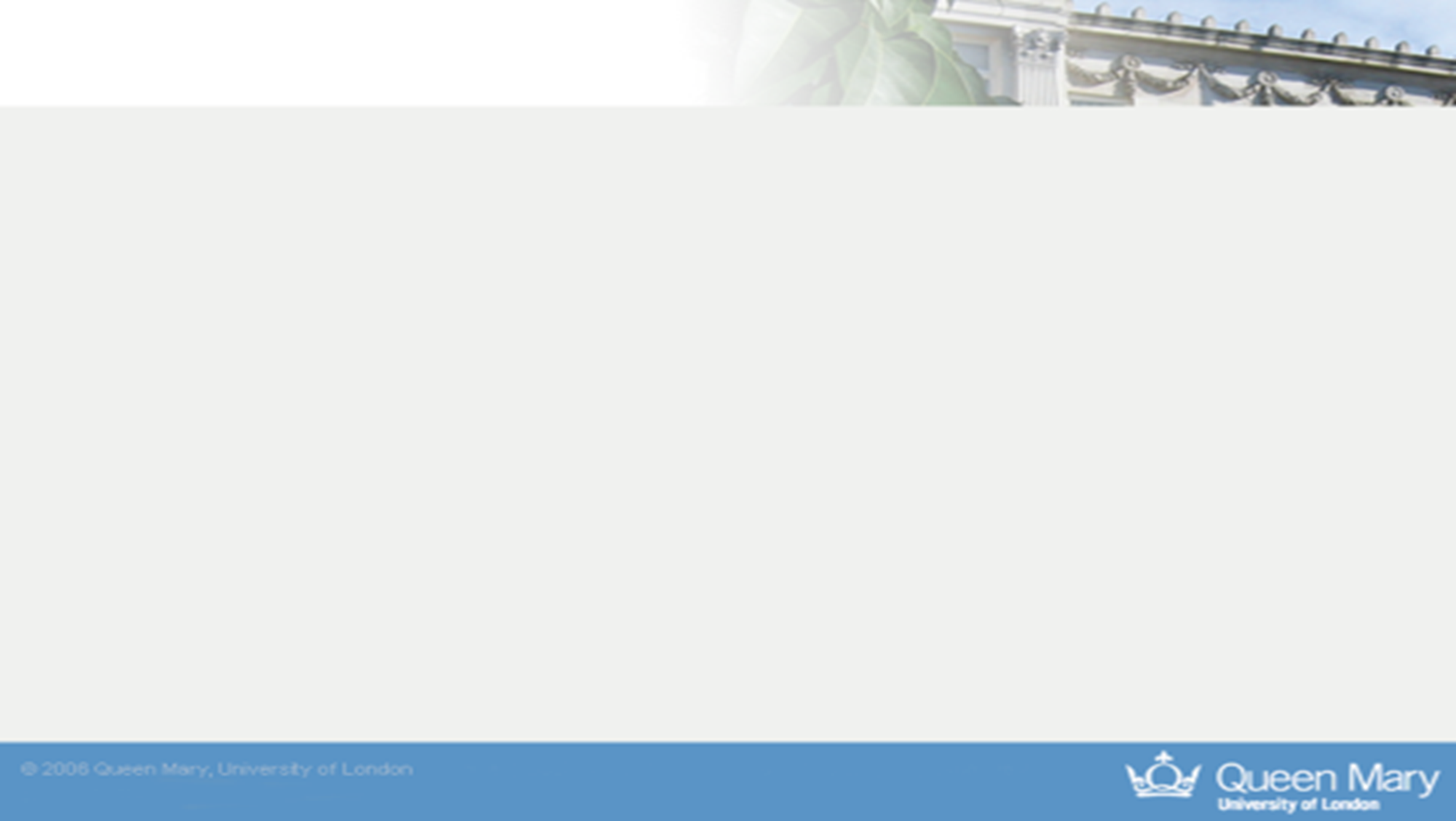 Recording
Recording will be started for the training. We will stop it for the Q&A
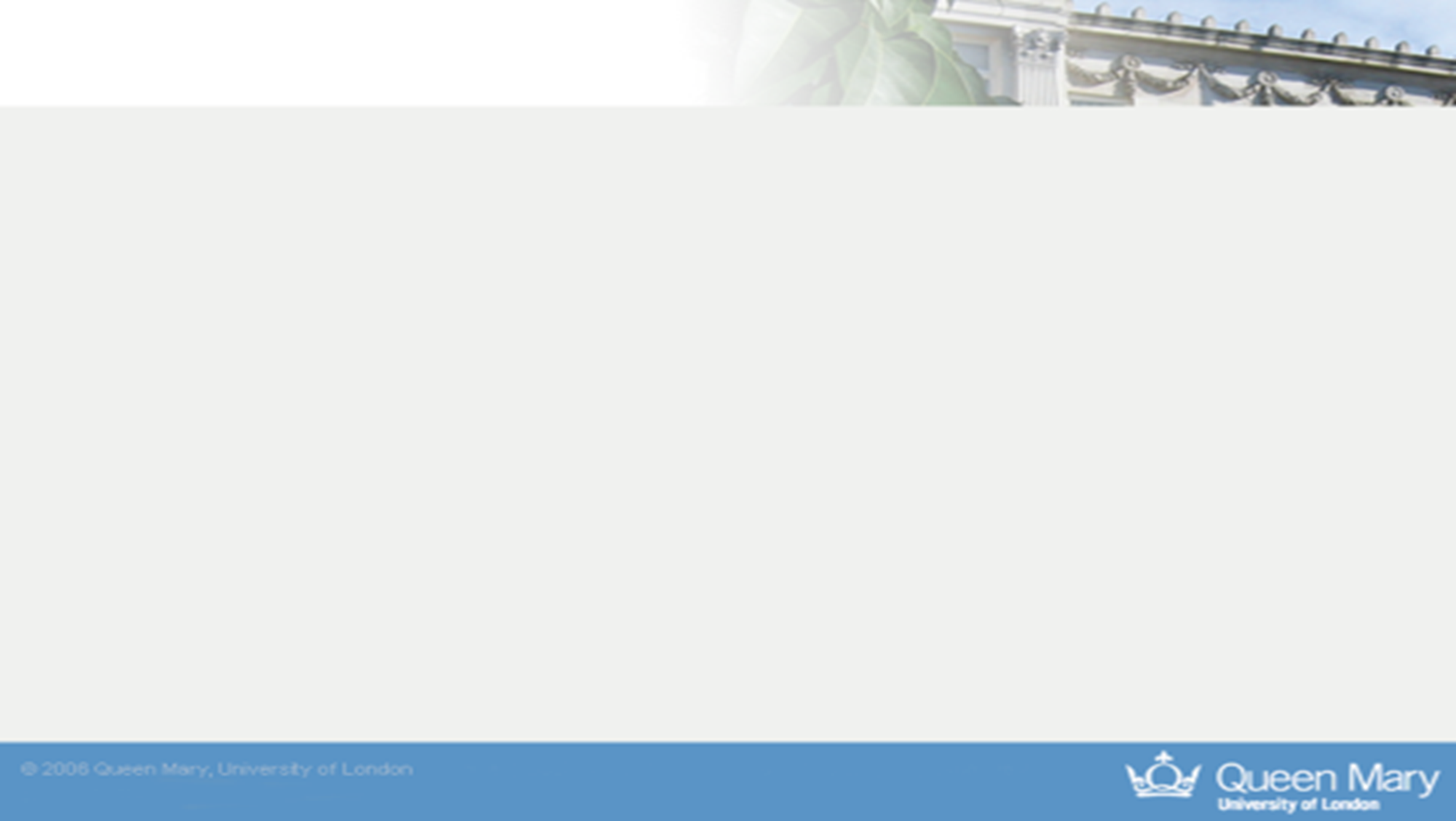 Learning Objectives
Preparing students for placements during Covid times

Introduction to Year 5 GP Assistantship and changes for this year

Support for GP tutors
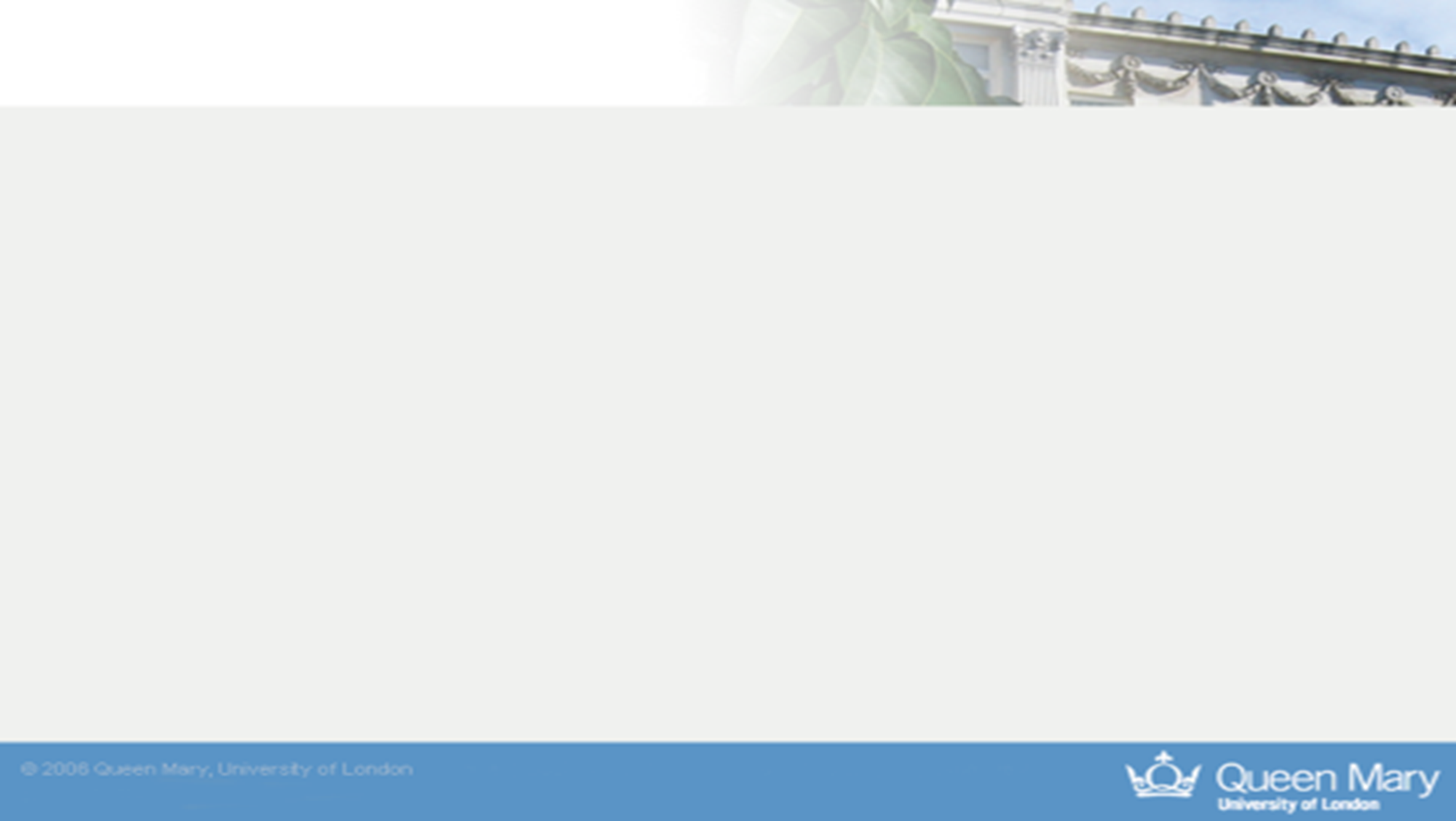 Preparing students for placements in Covid times
Timetable

End of Year 4 Assessment – 23rd August
Introductory week 23rd  – 27th August
GP Introductory Day – 31st August      
Start on GP placements – 1st  September
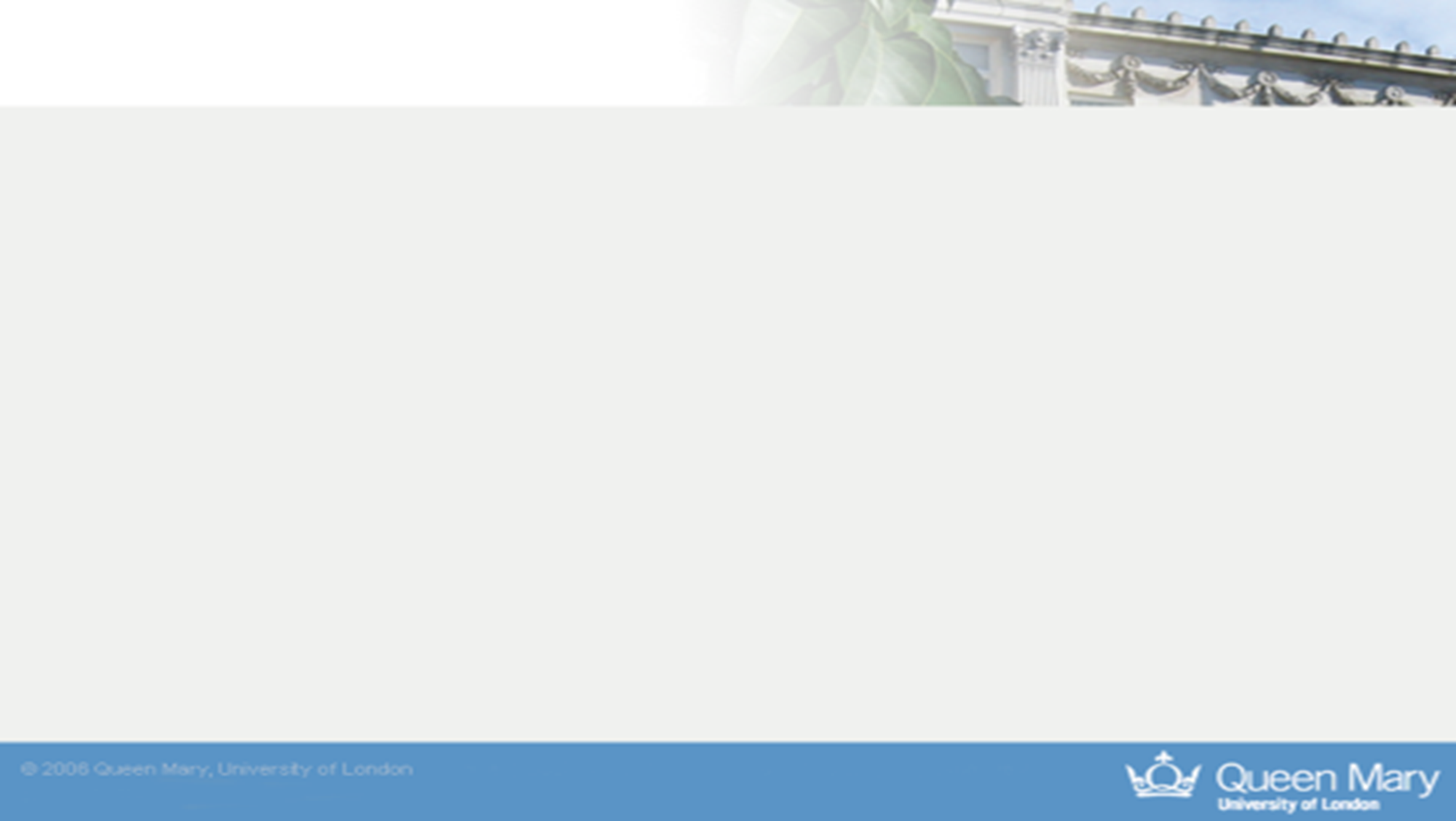 Preparing students for placements in Covid times
Before attending GP placements students will have completed:

Medical school Occupational Risk Assessment
Return to placement module during Introductory week – updated for 2021-2022
Induction to GP Assistantship
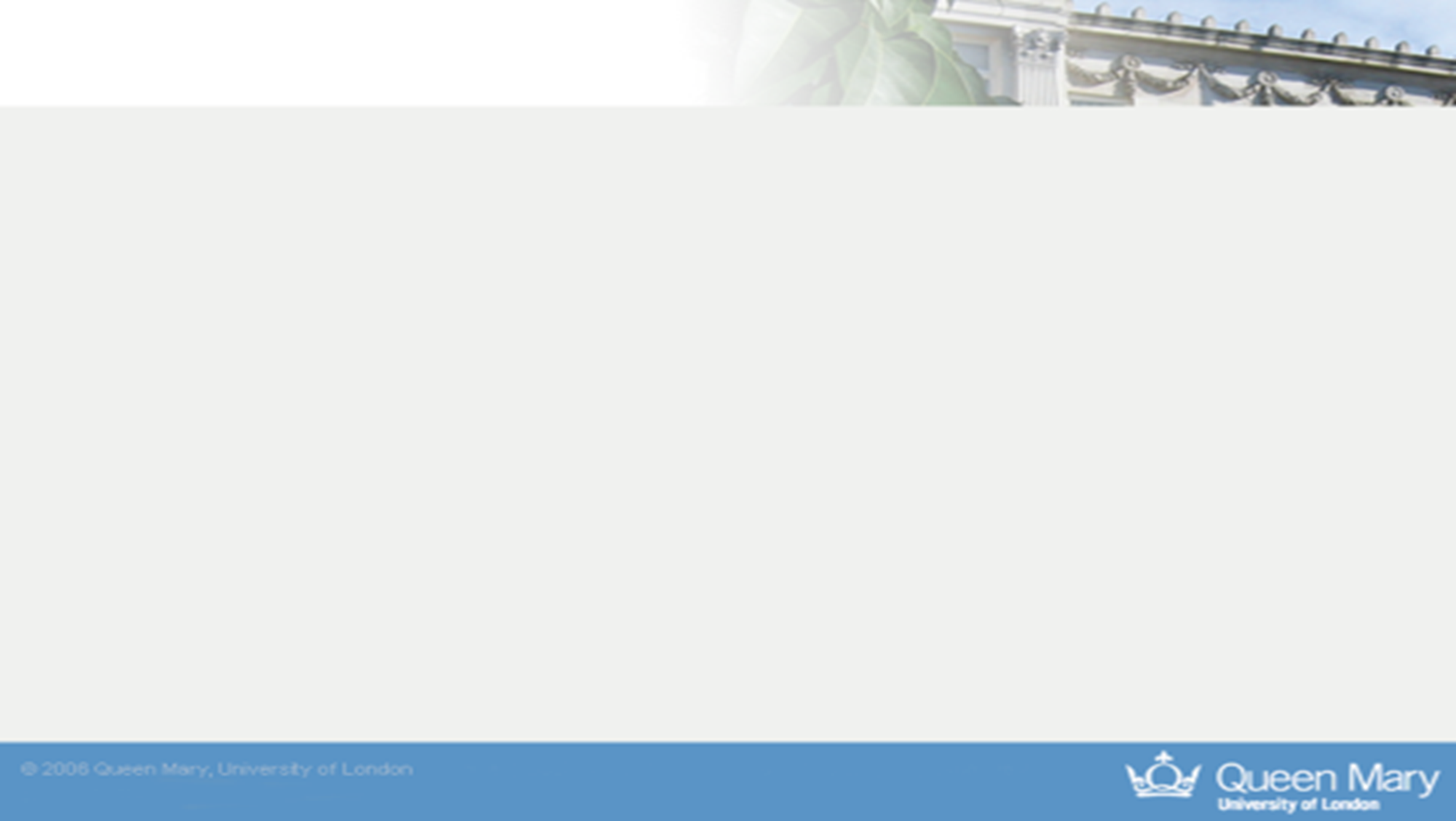 Preparing students for placements in Covid times
RISK REDUCTION – local arrangements

The Medical School has assessed students’ individual risk and introduced a daily rapid Lateral Flow Test before coming to campus. 

We know each GP practice has developed a local approach based on specific context.
 
Please a make your practice’s local risk reduction policy is clear to students before they start their placement detailing :

LFT Testing requirements
PPE & mask wearing
Ventilation and  flow arrangements 
Adjustments for the very few students with specifics risks
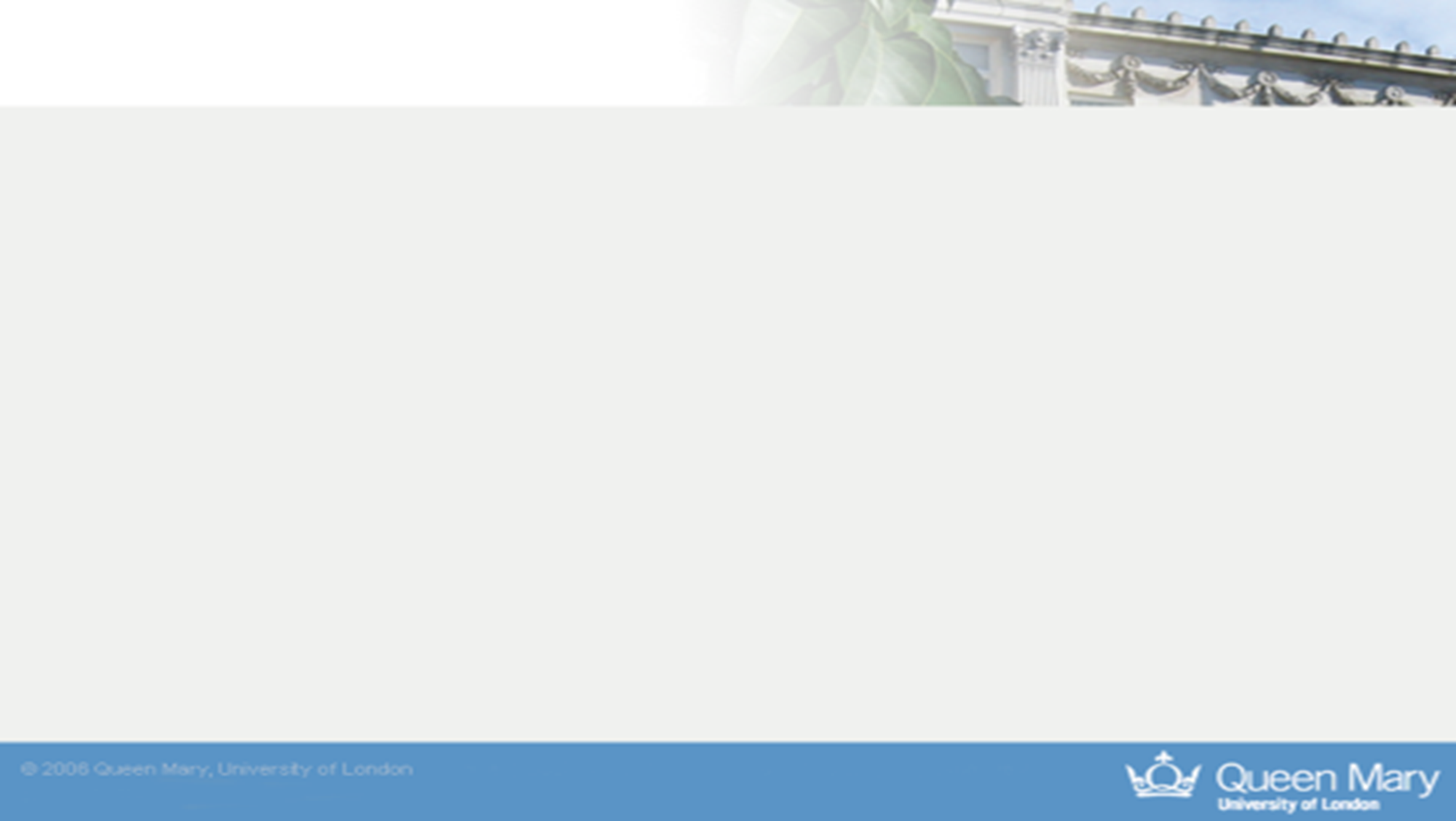 Preparing students for placements in Covid times
VACCINATIONS 

COVID-19 vaccinations remain voluntary in the UK. 
The medical school, in line with other institutions, is not compelling students to be vaccinated – but we know the vast majority have had two doses.
 A very small number may have personal or clinical reasons for not being fully vaccinated. We ask you to accommodate these learners. as you would a member of staff – this may mean reducing patient contact

All students must undertake an online Vaccine Confidence module focusing on individual narratives, and fact verification skills rather than assumed informational deficit.

LEARNING NEEDS/RISK ASSESSMENT
You can ask students about their vaccination status (we cannot inform you of this)  
Discuss anxieties and hesitancy without taking a coercive approach 
Offer Flu Vaccine - They  are now designated essential workers and should be treated as staff.
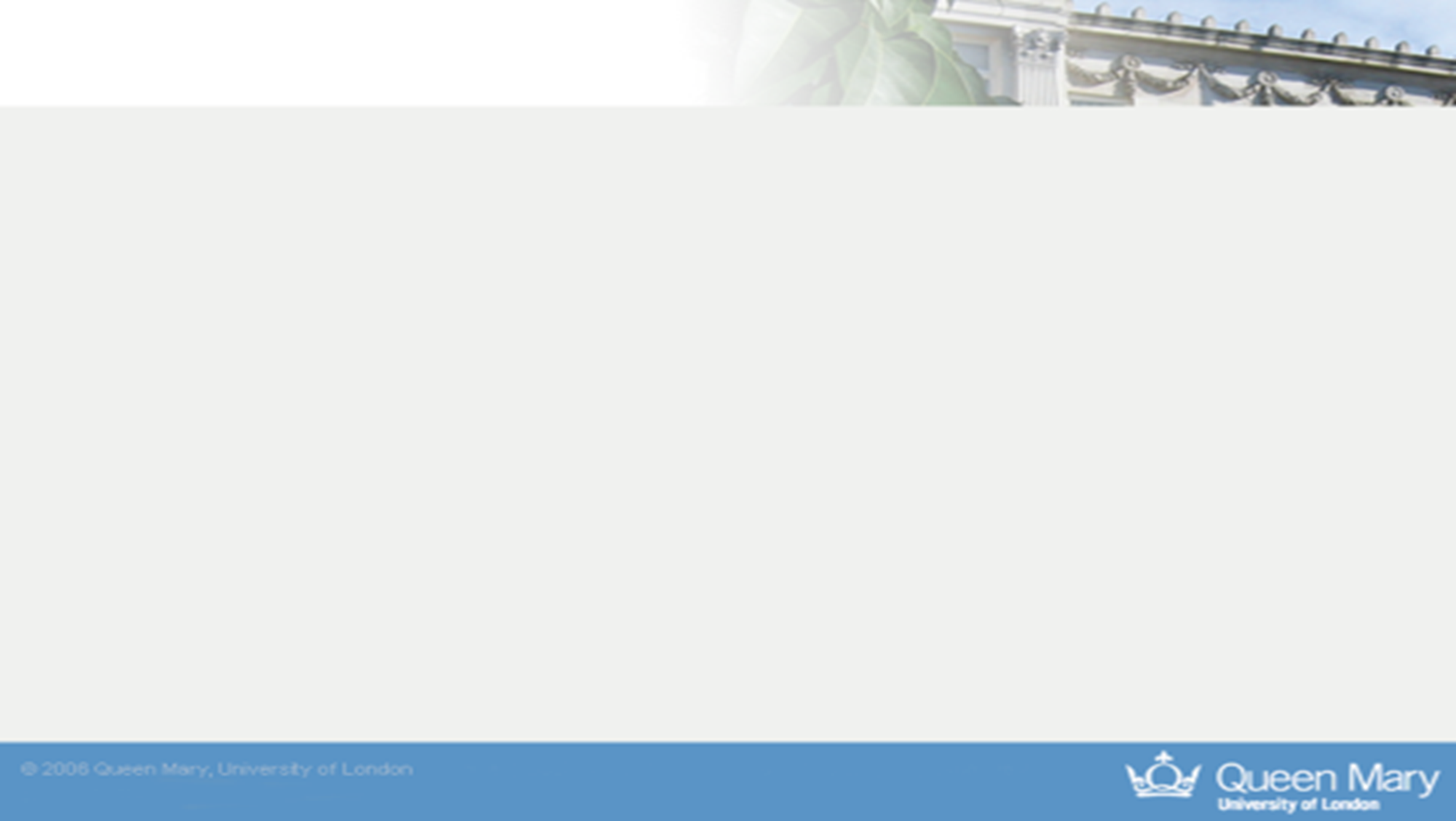 Returning to Clinical Placements Module
Infection control and PPE (with Covid update): BMJ Learning module with certificate of completion
 Handwashing instruction video
 Needle-stick information and mini interactive quiz
 Looking after your mental health – links to MindEd site, Student Advice and Pastoral Support, BMA guidance
 Social distancing guidance – current advice from UK Government and NHS
 Resuscitation in the Clinical Setting – latest protocols regarding COVID from Resuscitation Council (UK)
7. In addition, the module on video and remote consultation skills is essential:
8. Risk Assessment for students returning to placements: an audio podcast & infographic of process
9. Covid – The Science
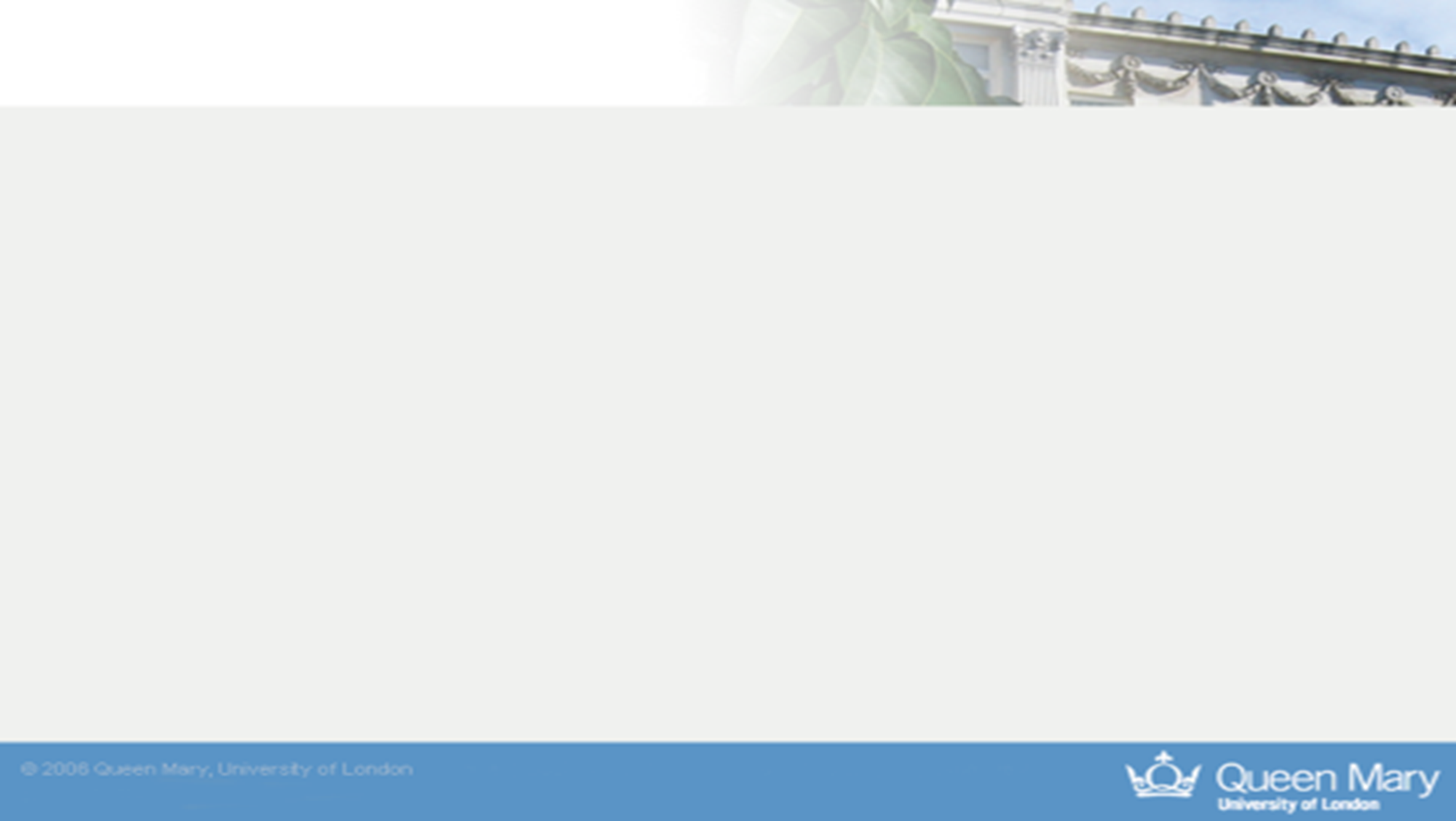 Principles for Year 5 GP Assistantship:
8 week placements
Flexible teaching plan 
As much clinical experience in practice as possible – emphasis on GP Assistantship 
Keep practice staff and students safe – awareness of risk
Blended learning programme: online teaching/clinical placements
Generalist GP teaching 
CBME Year 5 support for GP tutors 
GP Tutor mentor scheme
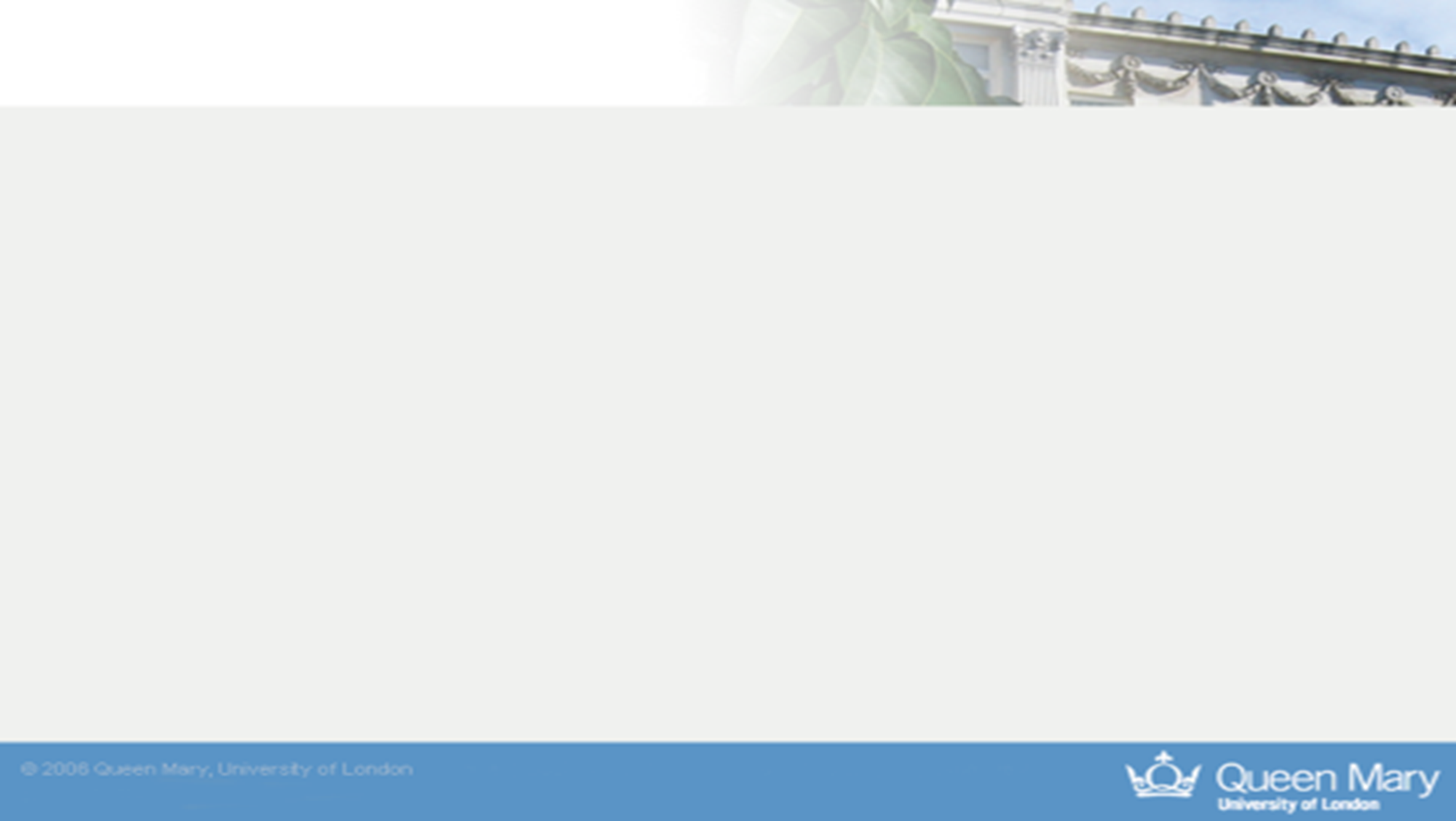 GP tutor Introduction to Year 5 GP Assistantship:
Risk reduction on placement
We need to talk about Covid – updated for 2021-22
Remote Consulting – Etiquette, Consent, Confidentiality
Learning objectives for the placement 
Connecting Practice for students
Year 5 SSC peer teaching
Year 5 GP prize
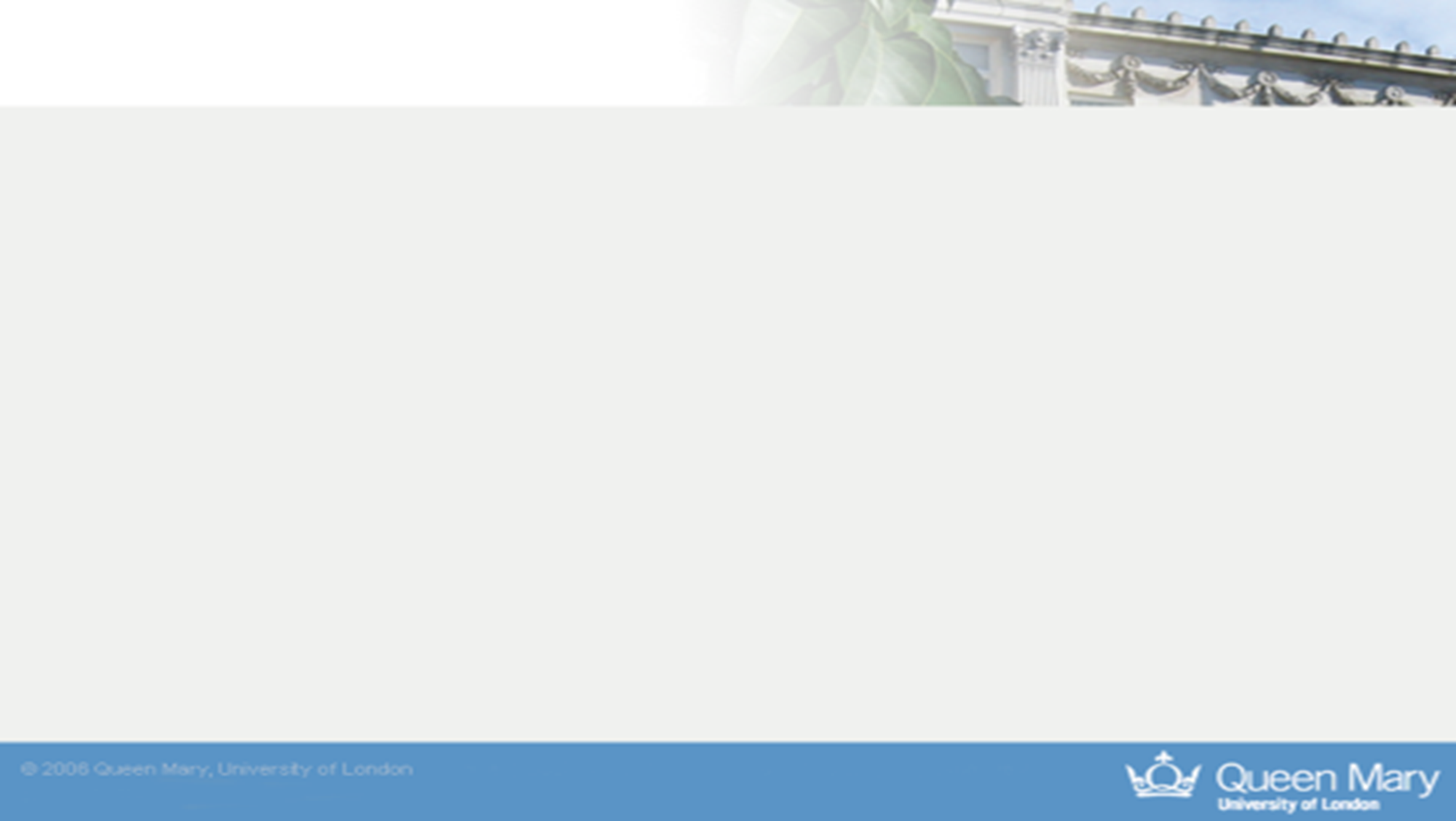 Students will have 3 days out of placement – virtual hospice placement, DATE and Breaking Bad News
OOH no longer running – but work to be done on access/interface Primary and Secondary Care
Core Case Tutorials running every 2 weeks, weeks 2, 4, 7 and week 8
Assessment to include: Involvement in SEA, practice meeting/MDT
Project to include aspects of leadership/teaching
Core Cases
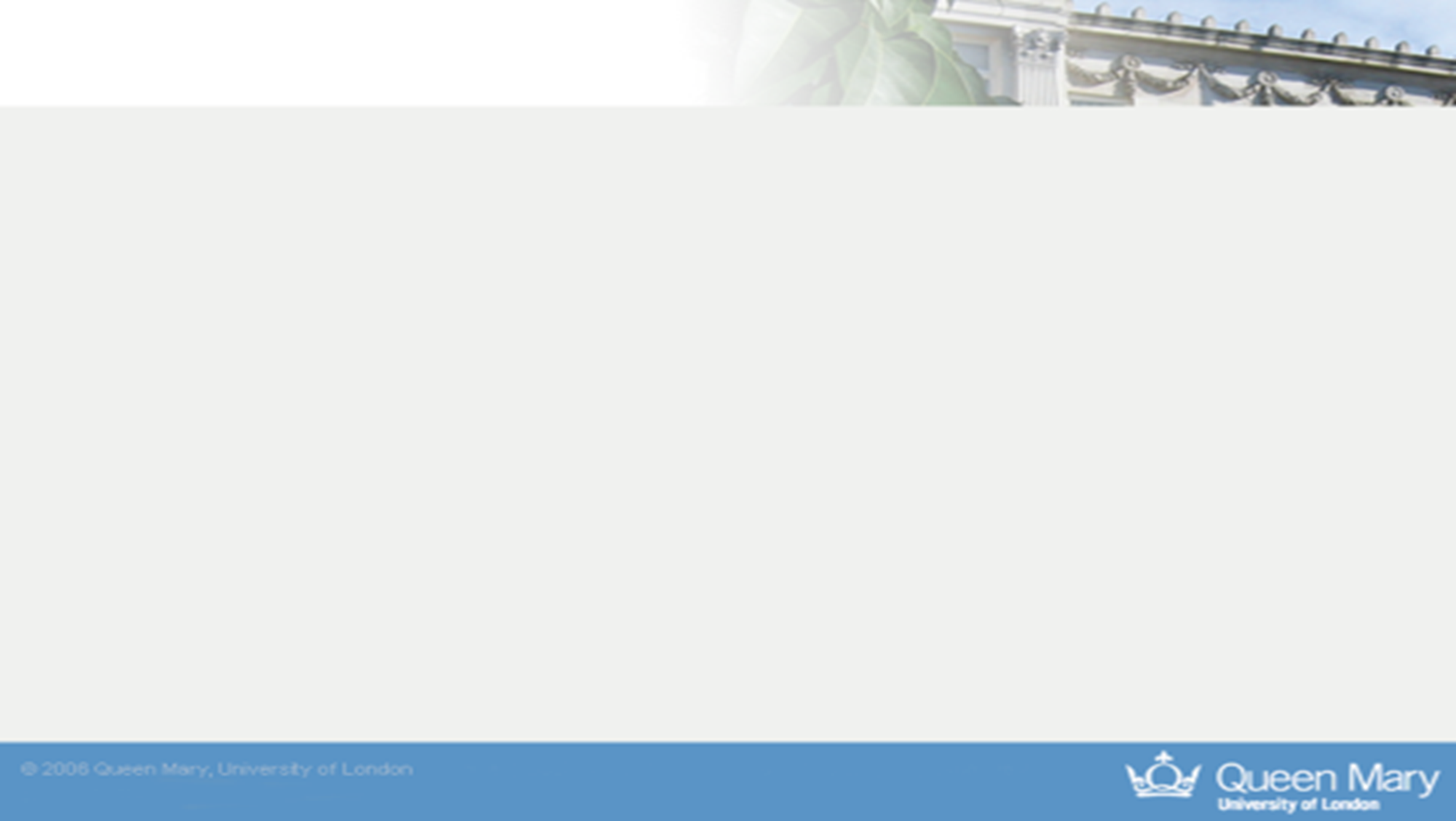 Cases uploaded on QM+ (updated for 2021-22)
Aim to supplement GP ethical teaching 
Self-directed learning: Interactive case with questions for students to answer. 
Core case tutorial: Case discussed virtually with small group of students and Central GP Tutor. Emphasis on ethical points of the case.
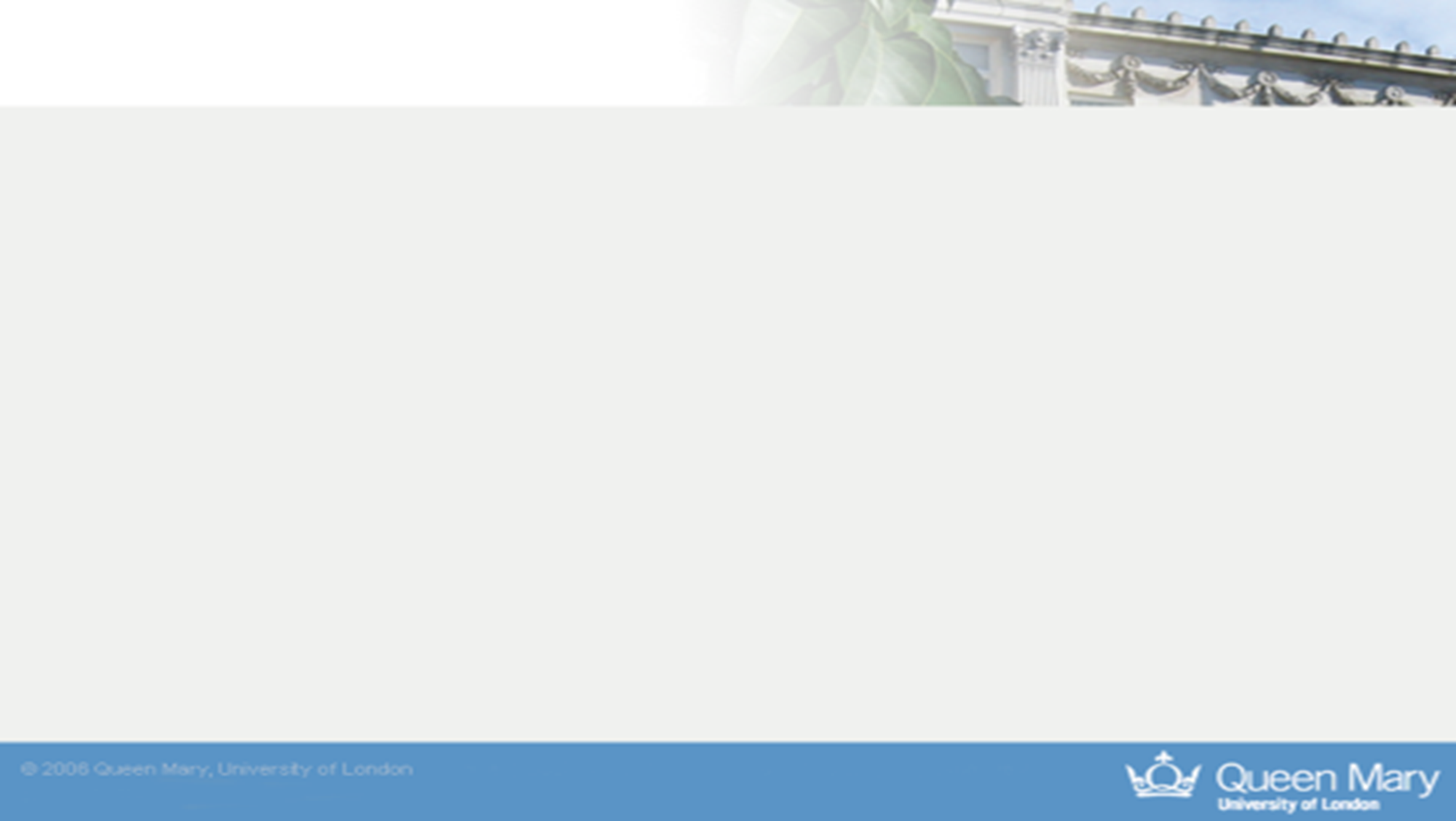 Dates out of GP placement – GP Block A
Virtual Hospice Morning at St Joseph’s Hospice – 15th September

Breaking Bad News - (Students attend a one day course during each week)
-          Group A/B: Week 9, 4th – 8th October

Doctors as Teachers/Educators - (students attend 1.5 days during the week; an opening workshop on Mon or Tues followed by a full day on Thurs or Fri)
-          Group A/B: Week 8, 27th Sept – 1st October

Ethical core case - running every 2 weeks 
     (weeks commencing 6th Sept (Case 1) 20th Sept (case 2) 11th Oct (Case 3) and 18th Oct (Case 4))

Closing Day – Ethics lecture, last Ethics tutorial – 22nd October
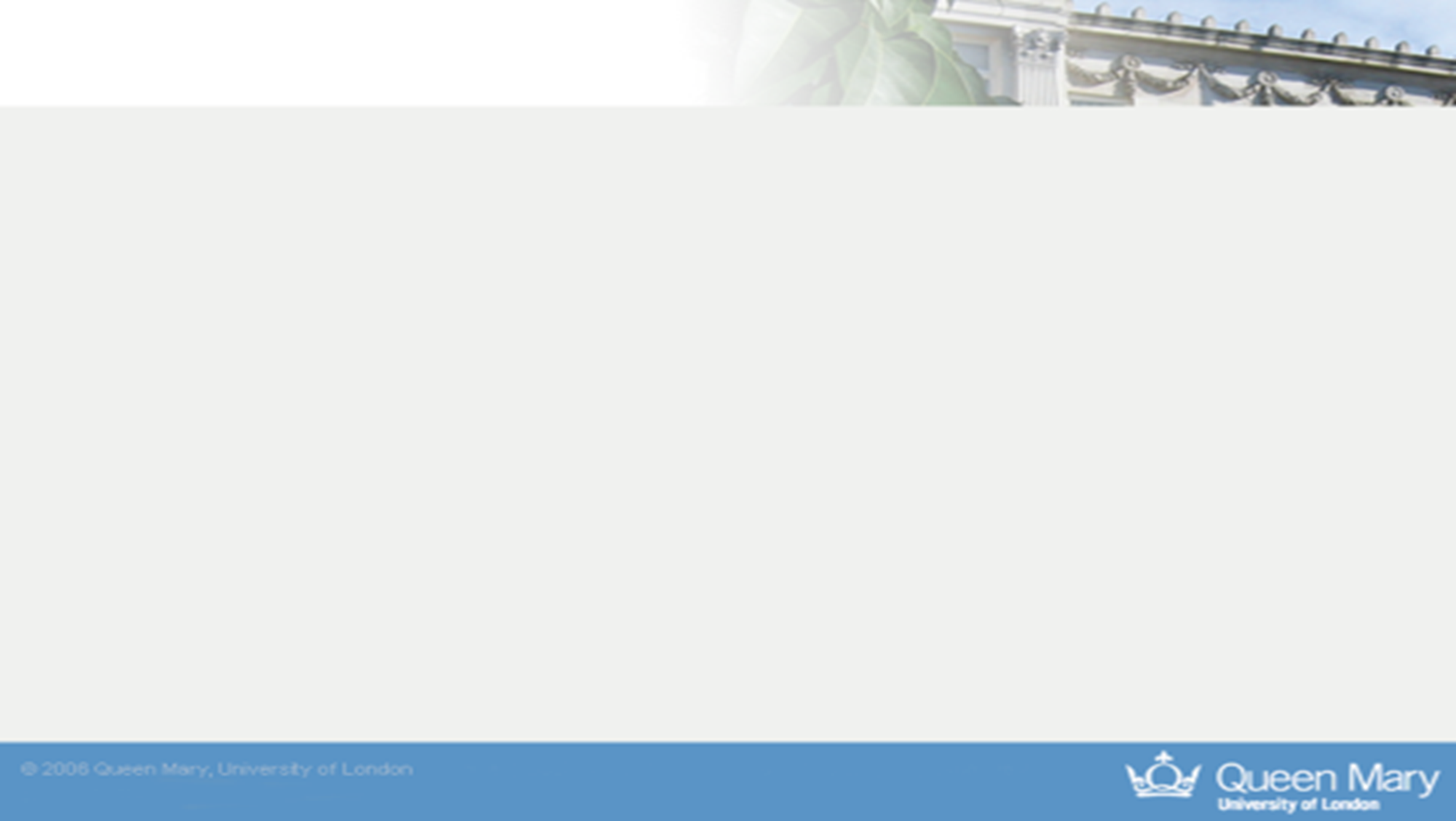 ASSESSMENT
Two MiniCEXs - one during Week 1 and one during Week 5
10 x Patient feedback forms – 5 completed by Week 5, 5 by Week 8.
Midway Assessment at Week 5 – to include 1 x MiniCEX and review of Patient feedback forms – Jot assessment form to be completed
Patient Case and Reflection on Professional Practice Principles
Complex Chronic Care Plan 
Practice Project (in pairs)
Significant Event Analysis – written up and discussed as part of SEA meeting in practice
Assessment of Professional Attitude and Conduct Form 
Overall Tutor Assessment of Performance
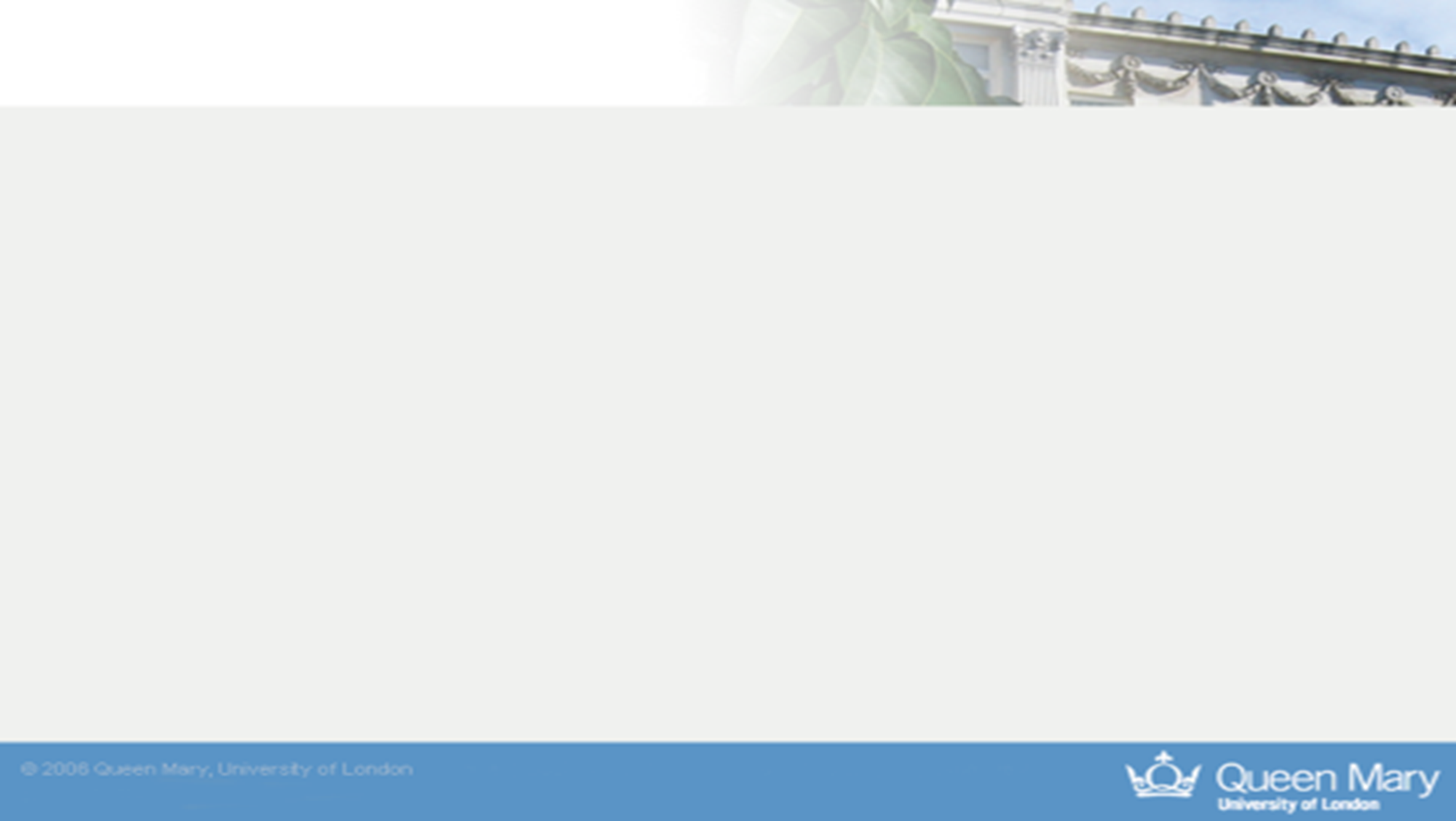 Support for GP Tutors
Year 5 GP Tutors WhatsApp Group
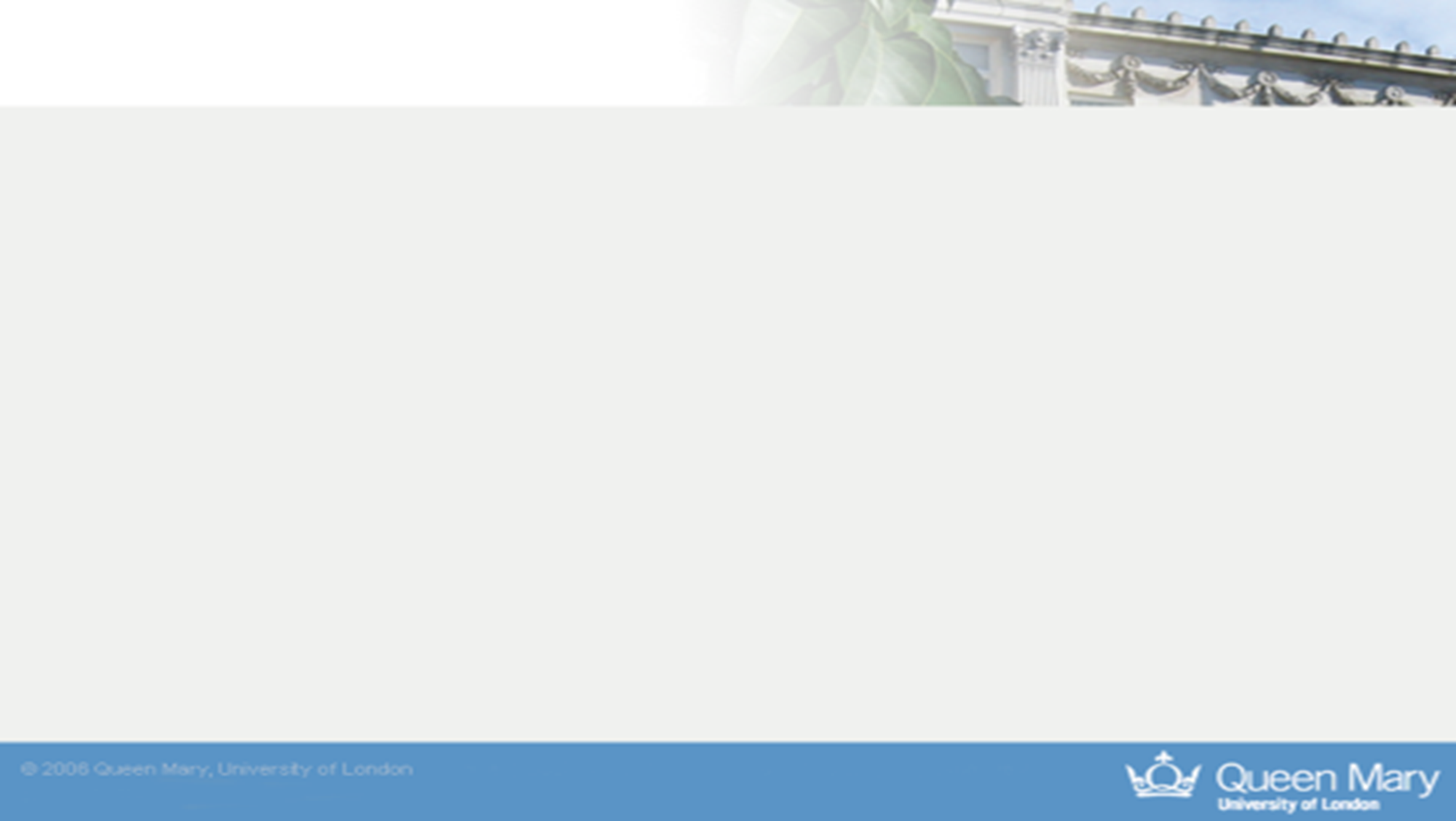 Any Questions?